수치적분
20071023 문현우
Problem
Midpoint, Trapezoidal, Simpson 법을 이용해
	[0,0.8]의 구간에서

	를 적분하고, 오차의 변화를 비교.

같은 문제를 Romberg integration을 이용해
	풀어보고, 효율을 비교.

	정답 : 1.64053333333……
Integration methods
Midpoint
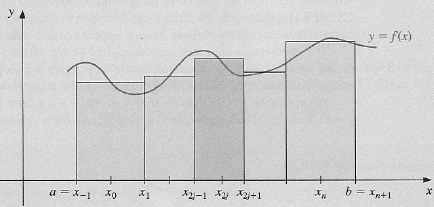 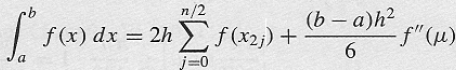 Trapezoidal
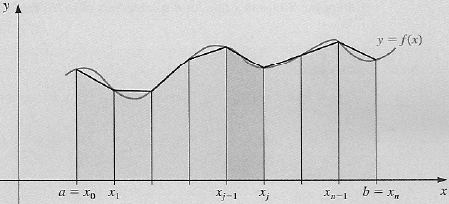 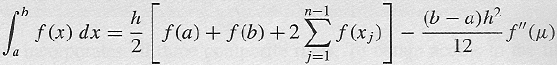 Simpson
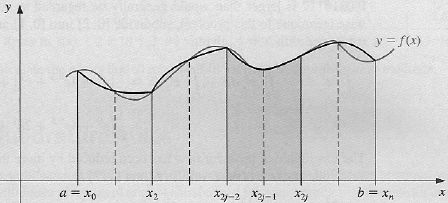 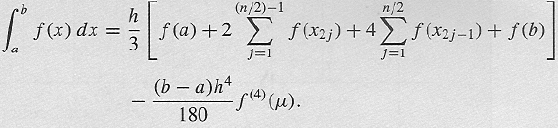 Integration methods
Romberg integration
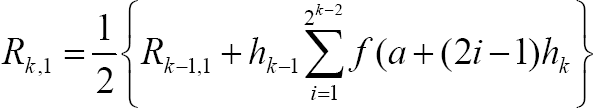 구간의 개수 늘리기
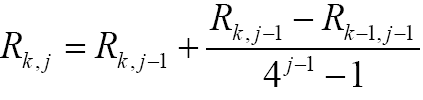 Extrapolation
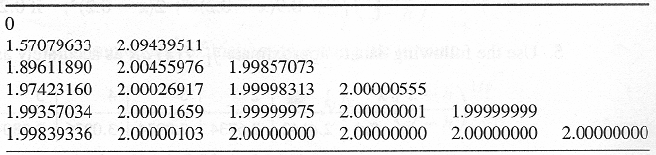 Midpoint, Trapezoidal, Simpson
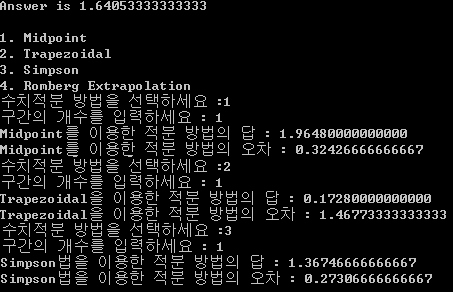 Midpoint, Trapezoidal, Simpson
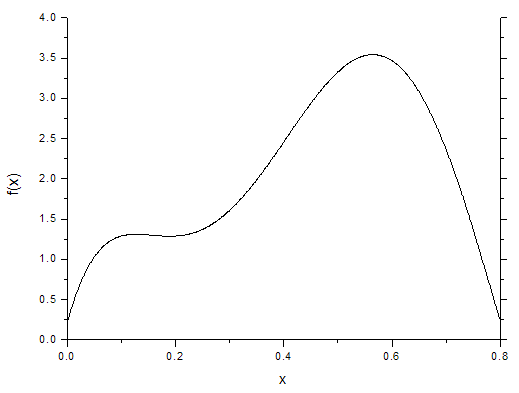 Midpoint, Trapezoidal, Simpson
Midpoint, Trapezoidal, Simpson
Midpoint, Trapezoidal, Simpson
Romberg Integration
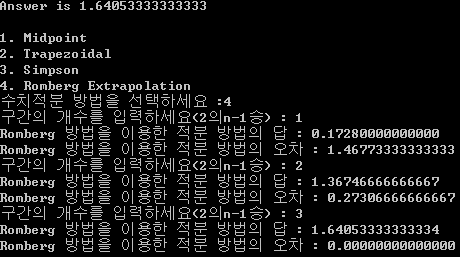